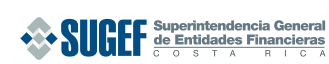 Proyecto estratégico de mejora de procesos de gestión de trámites

Servicio de Registro y Actualización de Roles 
para Entidades supervisadas y fiscalizadas por SUGEF
Setiembre 2016
“Proyecto estratégico de mejora de procesos de gestión de trámites”
Problema  

Ineficiencias en la gestión de trámites atribuida a reprocesos, importante cantidad de procesos manuales, diversos niveles de delegación y aprobación que en algunos casos no generan valor, requisitos en demasía o que no están claramente establecidos, duplicidad en la revisión de los mismos o exceso de tiempos de respuesta por parte de algunas áreas internas; lo cual obliga a una revisión de los trámites existentes. 

Objetivo

Proponer mejoras a los procesos de gestión de trámites con la finalidad de buscar su eficiencia y de esta manera brindar un mejor servicio al cliente, en cumplimiento de las leyes que le otorgan competencias a SUGEF para la gestión de trámites.
Alcance del proyecto 2016-2017
SUGEF Directo
Aprobación de préstamos afectados por el Art 117 Ley 1644
Registro y actualización de Roles Fase I
Grupos de
 interés económico
Registro y actualización de Roles Fase II
Grupos vinculados
2016
2017
Ene
Feb
Mar
Abr
May
Jun
Jul
Ago
Set
Oct
Nov
Dic
Ene
Feb
Mar
Abr
May
Jun
Jul
Ago
Set
Oct
Nov
Dic
Este servicio consiste en una solución tecnológica que permite a las entidades supervisadas y fiscalizadas por la SUGEF la revelación de información de los roles según función de acuerdo a la normativa. La aplicación tecnológica estará incluida como un servicio en la plataforma SUGEF DIRECTO.
Hoy
Autorización de prórrogas de bienes adjudicados
SUGEF Directo (externo)
Mecanismo de ingreso para las entidades externas 
Requiere certificado digital
Sistemas habilitados:
Inicio
Seguridad
Trámites
Roles
Grupos
Bienes
Préstamos
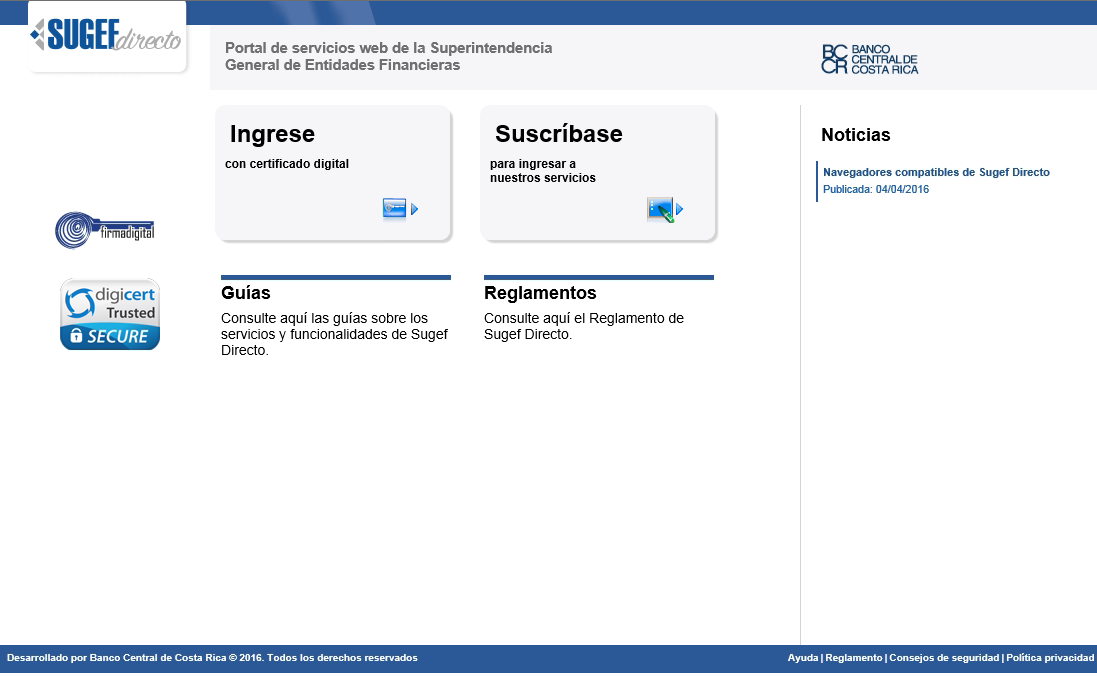 Plataforma web SUGEF- Directo:  dota a la SUGEF del mecanismo para el desarrollo exitoso de la mejora regulatoria institucional y traerá ahorros importantes para las entidades en tiempo y costos . El primer servicio que contendrá dicha plataforma será el servicio de registro y actualización de roles.
“Servicio de Registro  y Actualización de Roles”
La liberación de este servicio constituye un proyecto  que consta de dos fases, una que se ha venido desarrollando y una próxima que se implementará en el año próximo. 

La primera fase implicó  trabajar en los siguientes componentes:
Valoración de posibles ajustes normativos.
Valoración de ajustes en los procesos internos y externos.
Desarrollo de aplicación tecnológica.
Modificaciones a la documentación (manuales, circulares, etc).
Capacitación (AES y Roles)

La segunda fase, que se liberará en el mes Junio del 2017, incorpora al servicio una serie de complementos y validaciones e incluye la revelación de los roles asociados a puestos externos y accionistas.
“Servicio de Registro  y Actualización de Roles”
El servicio consiste en la actualización de los roles de las entidades supervisadas,  Grupos y Conglomerados Financieros y sujetos obligados según el artículo 15 de la Ley 8204. La entidad supervisada o fiscalizada  se convierte en  la responsable de administrar sus roles y para ello dispondrá de la plataforma web “SUGEF – Directo”. 

La actualización de un rol requiere que la entidad suministre la información que se solicita, según lo establecido en la normativa vigente,  y siga las formalidades del proceso.

Los roles quedarán registrados en un expediente que podrá ser consultado cada vez que  se necesite. Para los roles que así lo requieran se solicitará información general, sobre su formación académica y especializada, su historial laboral y antecedentes judiciales. 

Los roles se han categorizado según función con la finalidad de buscar un alineamiento con las necesidades de información de las áreas de supervisión de cara a las evaluaciones que demanda el enfoque de supervisión basada en riesgos.
Equipo de trabajo
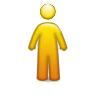 Javier Cascante
Patrocinador del proyecto
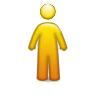 Oficial de Simplificación de Trámites
Administradora del proyecto
Gabriela Amador
Mauricio Meza
Líder del negocio
Eduardo Montoya
Equipo de apoyo
Expertos del negocio SUGEF
Elvis Jiménez
Evelyn López
Kathya Sánchez Hernández
Deyma Camacho
Paula Camacho
Nidia Quintero (BCCR)
Beatriz Corrales
Bernadett González
Líderes Técnico DST
Johnny Castro
Luis Álvarez
Proceso actual
Proceso registro, control y actualización de puestos
Proceso actual
SICVECA
Envío mensual
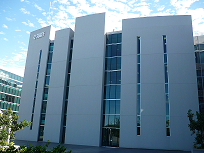 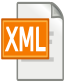 Correspondencia
Documentos
Supervisados
SUGEF
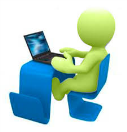 Proceso nuevo
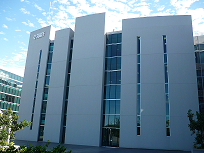 Servicio Roles  (SUGEF Directo)
Información de los roles
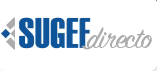 Supervisados
SUGEF
9
Clase de datos registro y control
Clase de datos por medio de la cual se reporta información general de las entidades, en su mayoría información cualitativa referentes a conformación de Juntas Directivas o Consejo de administración, puestos ejecutivos, comités, accionistas, auditorías internas, vínculos por consanguinidad y afinidad y dependencias entre otra.
XMLs de la clase de datos registro y control
XML Registro y Control Grupos
Contiene 16 XMLs, de esos 9 están relacionados con puestos
Junta Directiva
Puestos ejecutivos
Consejo de administración
Facultad Puestos
Puestos Comités
Auditoria interna
Tabla puestos
Personas puestos externos
Accionistas
Parcialmente
V1
XMLs relacionados con Principales Puestos
Ingresa por Roles
V2
Información Asociados
Información Socios
Banco Corresponsal
Capital Social
Dependencias
Direcciones Notificación
Vínculos Consanguinidad Afinidad
Otra información no considerada en este proyecto
Continua por:   
SICVECA  
Correspondencia
10
Trámite actual
Trámite Actualización de roles
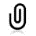 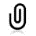 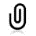 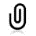 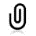 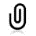 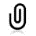 Valorar de completitud y corrección
(Gestor)
Verificado
Asignar Gestor (Coordinador)
Asignada supervisor
Asignar director de Inf crediticia
(Director General)
Asignada director
Asignar coordinador estadísticas y publicaciones
(Director de inf crediticia)
Entidad remite documentación digitalizada
Unidad de correspondencia asigna a Director General de Servicios Técnicos
Editar/ajustar  documentación
Primer aprobación
(Coordinador)
VB del coordinador
Segunda revisión
(Director inf crediticia)
Aprobado por director
Enviar solicitud de ajuste
(Gestor)
Propuesta de oficio
No
Requiere consulta interna
Inf completa
prevención
Si
1ra prevención
Confeccionar borrador oficio consulta interna
(Gestor)
Borrador de oficio
Tercera revisión
(Director general)
Aprobado por director general
Dar formato y numeración al oficio
(Secretaria)
Oficio listo
Dar formato y numeración al oficio
(Secretaria)
Oficio listo
Primer aprobación
(Coordinador)
VB del coordinador
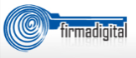 Cierre trámite
Rechazado
Aprobar solicitud de ajuste (Superintendente)
Ajuste solicitado
10 días
No
Segunda revisión
(Director inf crediticia)
Aprobado por director
Solicitar prorroga (Entidad)
Prorroga pendiente
Tercera revisión
(Director general)
Aprobado por director general
Remitir consulta a Dirección de apoyo correspondiente
1
Responder prorroga
(SUGEF)
[Speaker Notes: Valorar completitud con la matriz de control de requisitos, con la cual se valora la]
Trámite actual
Trámite Actualización de roles
1
Atención en área de apoyo
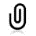 Recibir
Respuesta de área de apoyo
Asignar director de departamento
(Director General)
Asignada director
Asignar coordinador
(Director de Inf Crediticia)
Asignada coordinador
Asignar supervisor (Coordinador)
Asignada supervisor
Revisar criterio para determinar si la modificación es apropiada
(Gestor)
1ra prevención
Realizar propuesta de oficio
(Gestor)
Expedientes archivado
Segunda aprobación
(Director Inf Crediticia)
Aprobado por director departamento
Primer aprobación
(Coordinador)
Aprobado por coordinador
Criterio favorable?
No
2da prevención
Si
Cierre trámite
(Rechazado)
Tercera Aprobación
(Director general)
Aprobado por director general
Enviar
(Intermediario RL)
Enviado
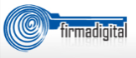 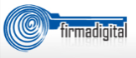 Aprobar solicitud de ajuste (Superintendente)
Incompleto
Entidad comunicada
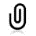 Se archiva la modificación en el expediente.
(Gestor)
Comunicar Director General
(Director departamento)
Comunicada DG
Comunicar Director Depto
(Coordinador)
Comunicada Director D
Comunica Despacho
(Director general)
Comunicada despacho
Editar solicitud ajuste voluntario
(Intermediario)
Creada
[Speaker Notes: En la devolución revisar: 64 65 66 67]
Nuevo proceso
Registro y actualización de roles
Listado de roles
Agregar 
(Digitador)
Pendiente de declaración
Sello
Firmar
(Firmante)
Pendiente de aprobación
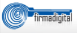 Rechazar
(Aprobador)
Editar
(Digitador)
Pendiente de declaración
Aprobar
(Aprobador RL)
Activo/En revisión
Eliminar
(Eliminador)
Eliminado
Revisión RL
(Revisor)
Activo
Declarar (información personal, formación, experiencia, antecedentes, autoriza ser investigado)
(Digitador)
Pendiente de firma
E
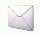 Recibir
(Receptor de declaraciones RL)
Pendiente de aprobación
S
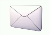 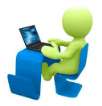 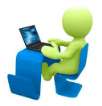 E
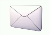 S
S
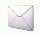 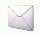 S
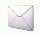 Perfiles Entidades:
Consultante
Digitador
Firmante del rol
Aprobador 
Receptor de declaraciones
Eliminador
Restaurador
Perfiles SUGEF:
Consultante
Revisor de RL
Recuperar
(Restaurador de roles rechazados)
Pendiente de declaración
Pendiente de firma
Pendiente de aprobación
S
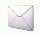 Notificación de persona en múltiples roles
Regresa al flujo según último estado antes de rechazarlo
Paso realizado
por la Entidad
Paso realizado
por la SUGEF
Adjunto del correo 
con sello electrónico
Archivo
adjunto
Firma 
Digital
Notificación SUGEF
Notificación Entidad
Fin de un trámite
Inicio de un trámite
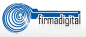 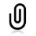 [Speaker Notes: Consideraciones
Cerrar trámite para la entidad mientras para ellos este en enviado o incompleto
Si no cambia análisis de congruencia no es necesaria la firma del abogado y actuario
Un producto enviado  solo se puede editar si esta incompleto
Notificar un día antes del vencimiento aprobación automática(S)
Notificar un día antes del vencimiento de solicitud de ajuste(E)
Si no se envía la  información solicitada por  SUGEF, se archiva, 
       puede estar incompleto o editado (puede tener firma)]
Registro de roles
Por Función
Expediente electrónico
Algunos aportes de valor
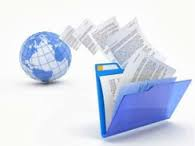 Supervisor
Repositorio con información que podrá ser consultada a fin de contribuir con los procesos de supervisión basada en riesgos.
Manejo amigable de la información
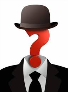 Trámites (simplificación):
Registro
Actualización
Eliminación
Recuperación
Supervisado
Entidad sin apoyo de SUGEF registra sus roles, simplificando por completo los trámites en donde la entidad debía enviar documentación a la SUGEF y esperar los resultados del proceso de revisión.
Autogestión
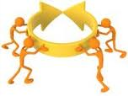 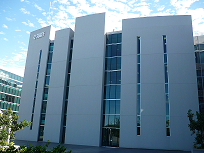 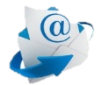 Comunicación paso a paso de lo que sucede en el trámite.
Mensajería por suscripción
Supervisado utiliza la plataforma para el registro del rol
3
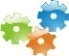 Plataforma de trámites de roles:
Generales
Supervisados
SUGEF
Agregar
Declara
ción
Firmar
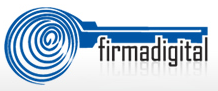 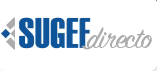 Mecanismo seguro que contribuye con el ahorro de papel .
Firma digital
Portal
SUGEF
Aprobar
Recibir
Rechazar
2
1
Consulta
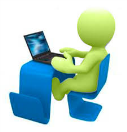 Realiza el trámite
Eliminar
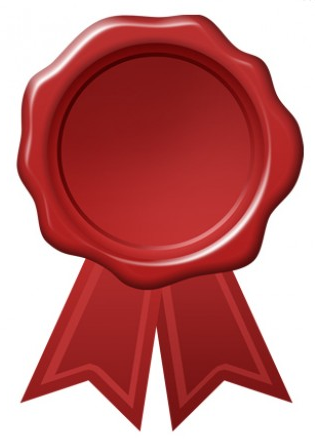 Recuperar
Mecanismo que emite un respaldo sin necesidad de efectuar una solicitud previa.
Editar
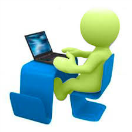 4
Sello electrónico
Revisar RL
Usuarios de una entidad supervisada ingresa a la plataforma para realizar el registro de un rol de junta directiva.
Consulta  los roles 
registrados por la entidad
15
[Speaker Notes: Declarar: un usuario declarando su propio rol en la entidad
Aprobar: El RL aprueba un rol de su entidad
RevisarRL: La SUGEF revisa el RL de una entidad, es el único paso que requiere  revisión por parte de la SUGEF]
Responsabilidad del Representante legal
Debe asegurarse de que se haga el proceso de revisión, ajuste, firma, declaración y reporte de inconsistencias de los roles migrados.

Debe confirmar cada uno de los roles ingresados. Existen dos tipo de confirmación:

Simple
Mediante firma digital
Responsabilidad del Representante legal
Roles con confirmación simple
(*) Segunda versión de roles
Responsabilidad del Representante legal
Roles con confirmación usando firma digital
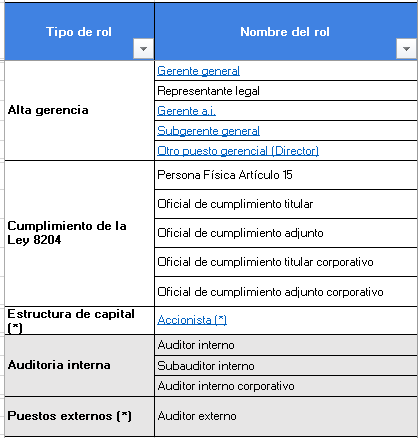 Tareas de las Entidades
Línea de tiempo
Noviembre
Julio
Agosto
Setiembre
Octubre
Diciembre
Definir responsables de las entidades
Reunión de comunicación con las entidades: 15 jul
Suministrar información de RSTs y representantes legales: 28 jul
Activar y registrar roles Grupo 1: 20 set – 06 oct
Capacitación Grupo 1: 19 ago – 19 set
Carga SICVECA periodo octubre: 07 oct (roles reportados no serán considerados)
Activar y registrar roles
 Grupo 2: 17 oct – 06 nov
Capacitación Grupo 2: 20 set – 14 oct
Capacitación Grupo 3: 18 oct – 18 nov
Carga SICVECA periodo nov: 07 nov
(roles reportados no serán considerados)
II Fase
Registrar roles Grupo 3: 21 nov – 07 dic
Carga en SICVECA Grupo 3, periodo diciembre: 08 dic
Tarea            Carga SICVECA             Reunión
Grupo 1: Bancos , Mutuales, Grupos y Conglomerados
Grupo 2: Cooperativas, Financieras, Casas de cambio, Casas de ahorro y préstamo
Grupo 3: Entidades Artículo 15
Recapitulando
Resumen
SUGEF implementa un nuevo sistema de Registro y Actualización de Roles que forma parte del proyecto estratégico de “Mejora de procesos de gestión de trámites”.

Parte de la información de puestos en la clase de registro y control será reemplazada por el nuevo sistema de roles.

El ingreso del supervisado al nuevo sistema de roles es por medio de internet utilizando la plataforma SUGEF Directo. 

El certificado digital es requerido para:
Autenticarse en la plataforma SUGEF Directo.
Firmar digitalmente acciones en el sistema como confirmar roles
22
Resumen
El supervisado actualiza, en línea, la información de los roles cada vez que haya un cambio en uno de los puestos reportados.

La entidad supervisada no debe enviar la información documental para los roles registrados en el sistema, sin embargo debe guardar el acervo necesario cuando la superintendencia lo requiera.

Con el nuevo sistema se estarán reportando nuevos tipos de roles, el enfoque es reportar roles por función.

Las entidades deben activar y registrar roles en el nuevo sistema de roles, además deben realizar cambios en sus sistemas para dejar de reportarlos por SICVECA

El supervisado tendrá en todo momento visualización del expediente.
23
Consultas
Muchas gracias!
25